DuWholesale
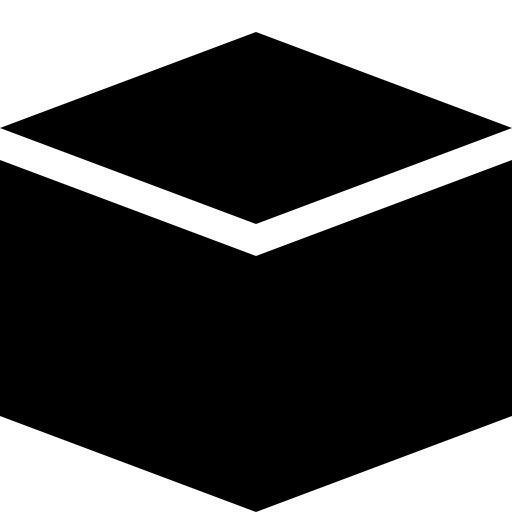 Durbin labs limited partnership with Habro  Systems limited Presents
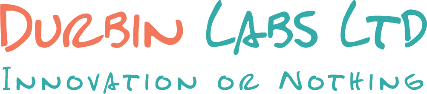 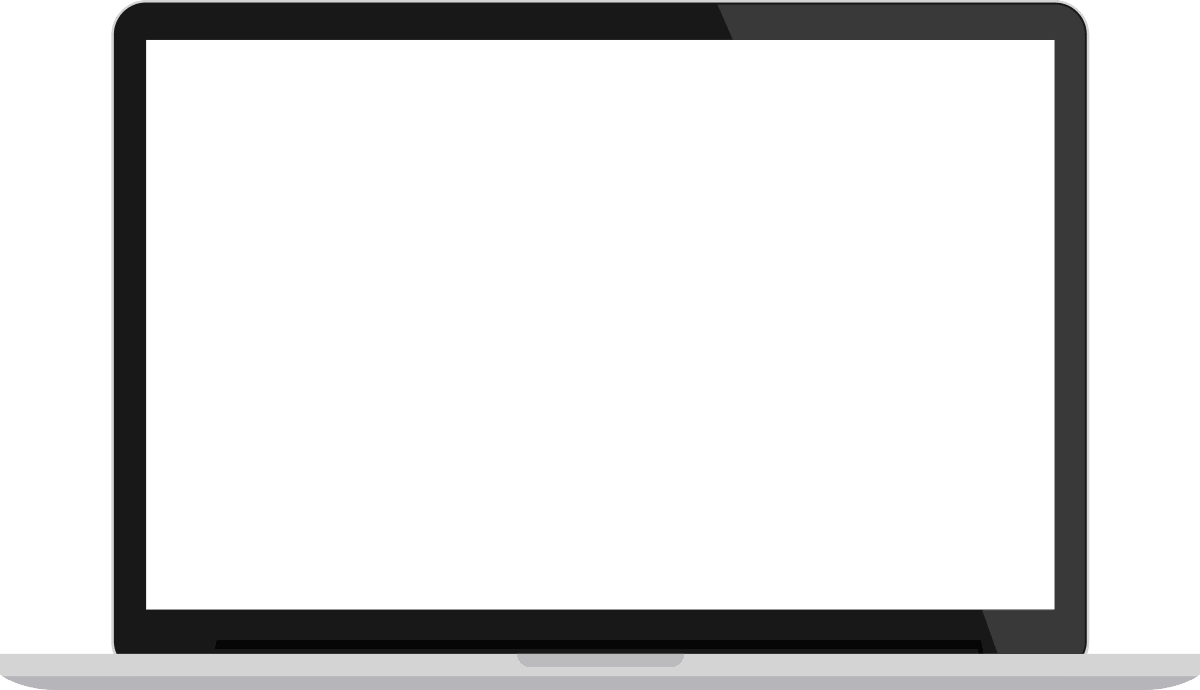 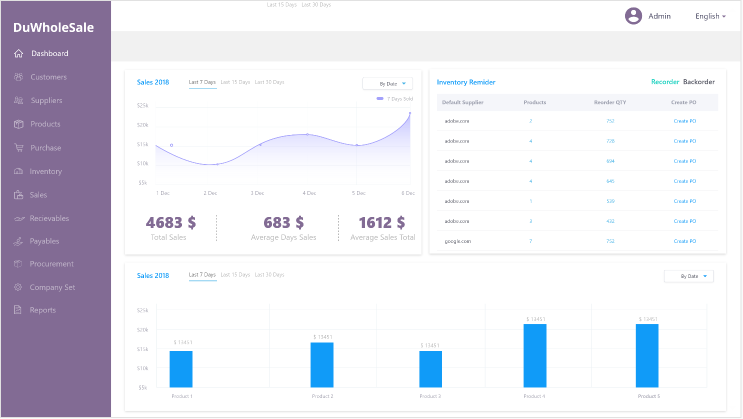 A complete software solution for wholesale and distribution
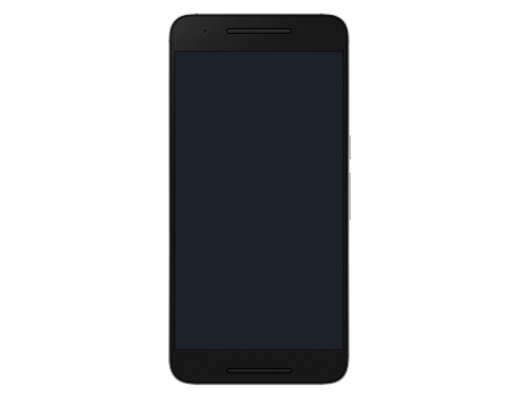 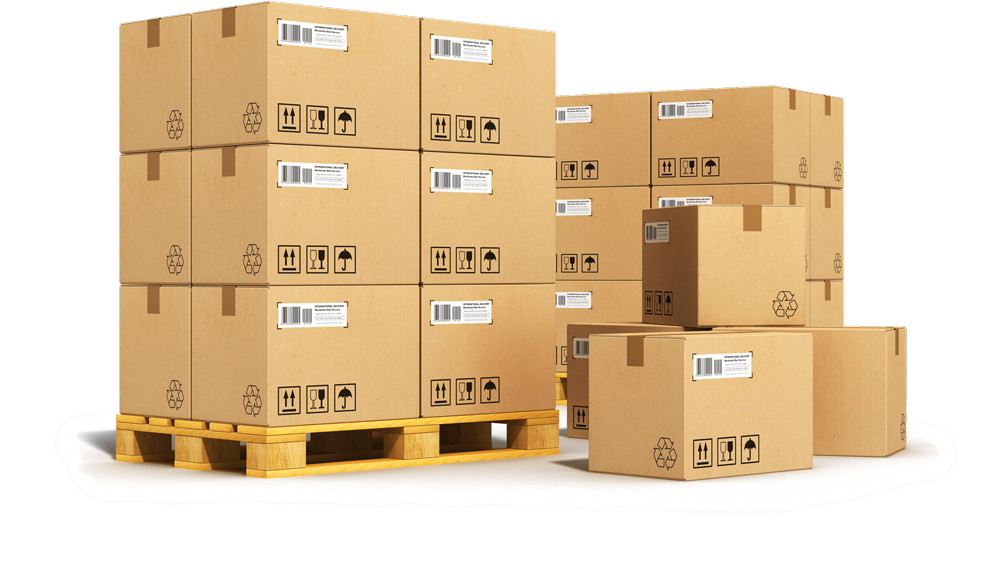 DuWholesale
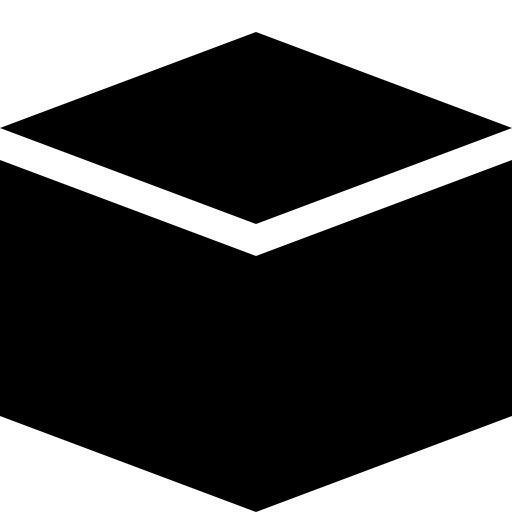 DuWholesale
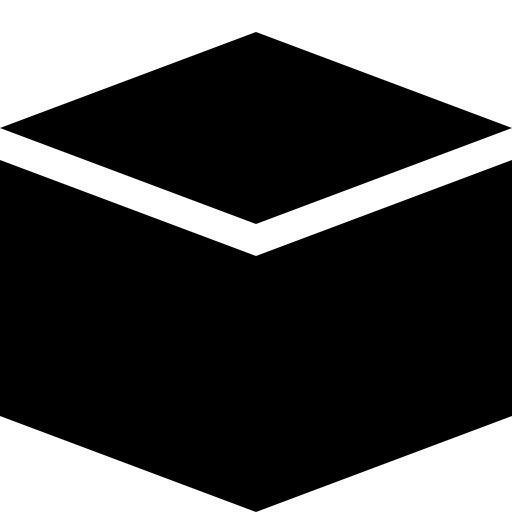 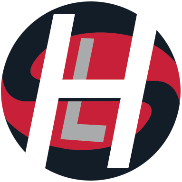 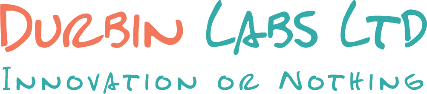 Multi-channel Order, Inventory and
warehouse management with accounting.
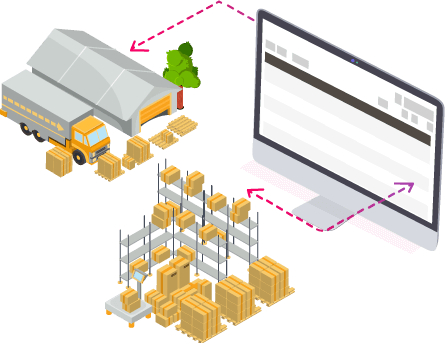 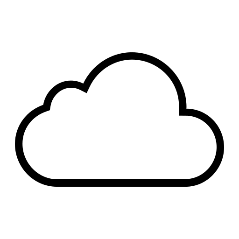 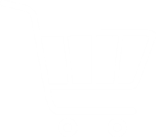 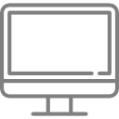 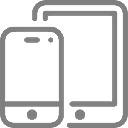 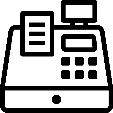 Cloud
E-commerce
Integration
POS
Integration
Web 
Application
Mobile 
App
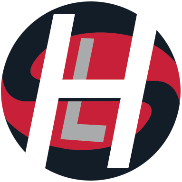 DuWholesale
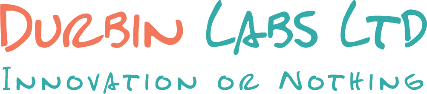 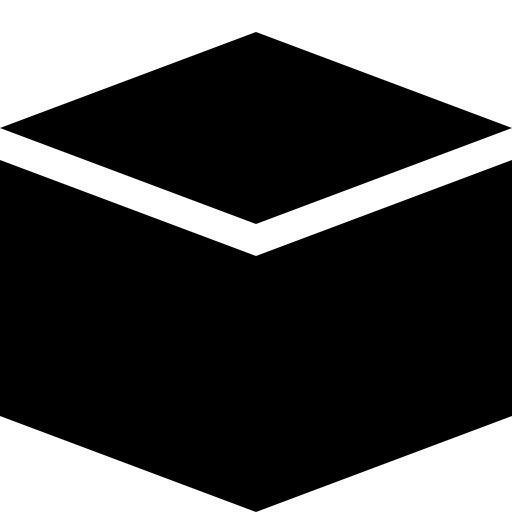 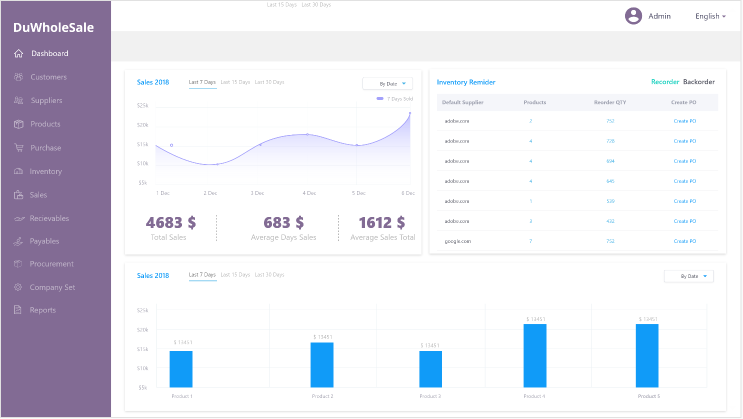 Manage imports & exports
Manage back to back orders
Generate quotation & sales  easy
Keep your stock levels in check
Know your every historical company data
Customer & product information at the fingertips
Inventory management
DuWholesale
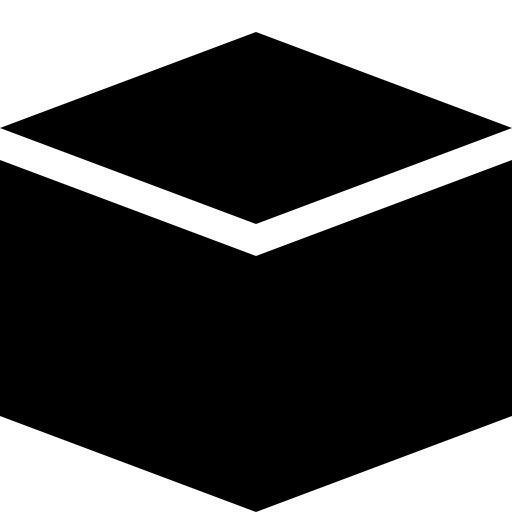 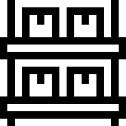 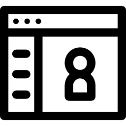 CRM
Product Management
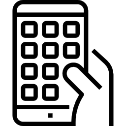 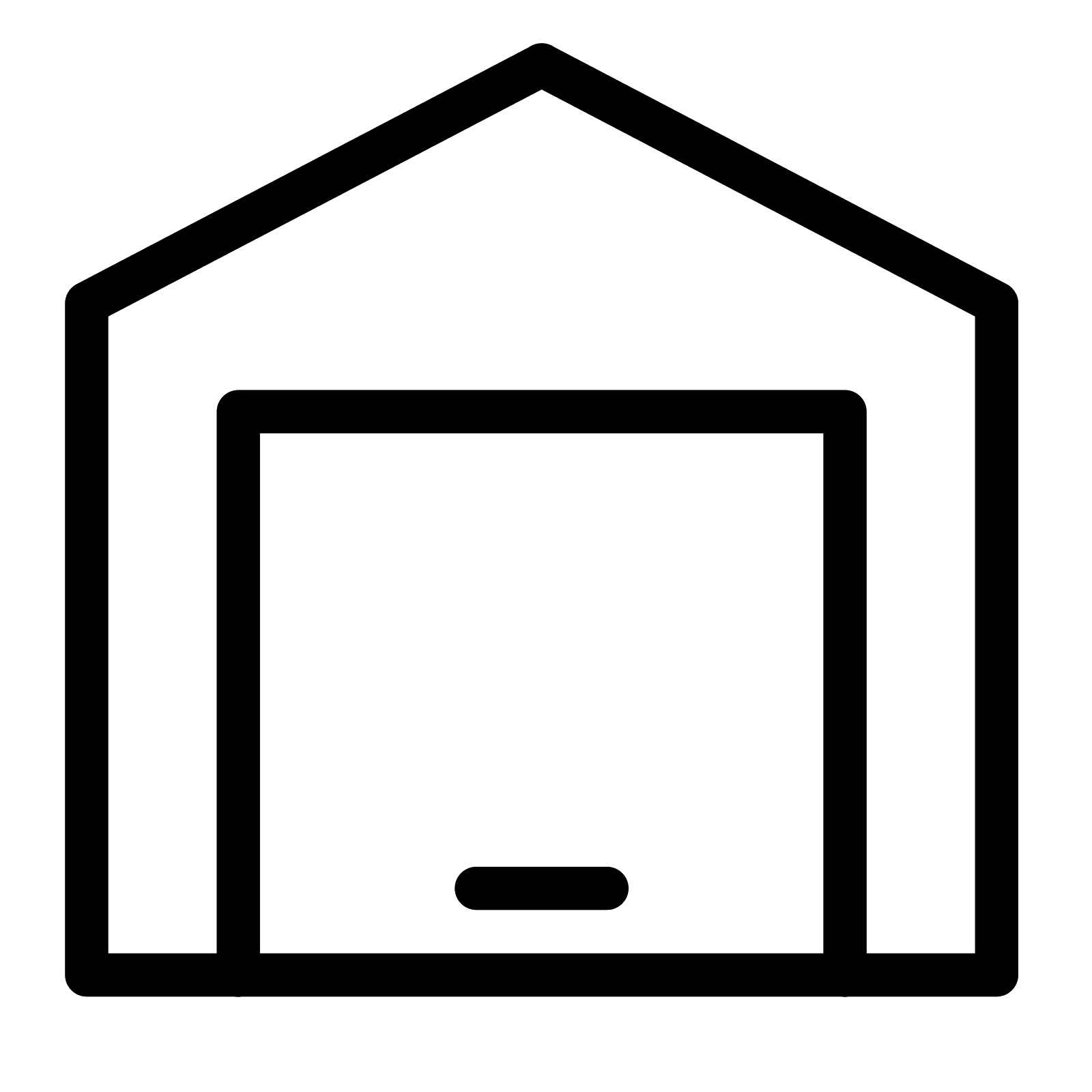 Warehouse Management
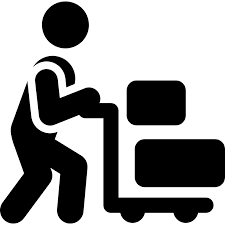 Purchase Management
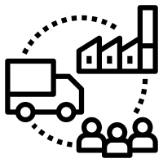 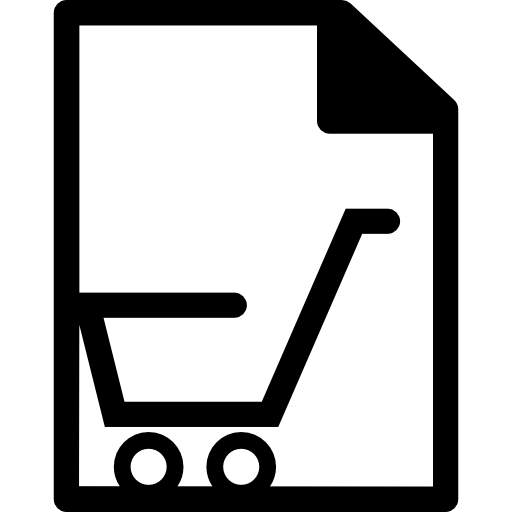 Supply Management
Oder management
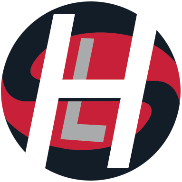 DuWholesale
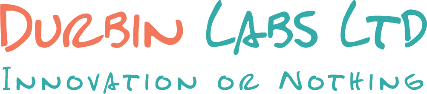 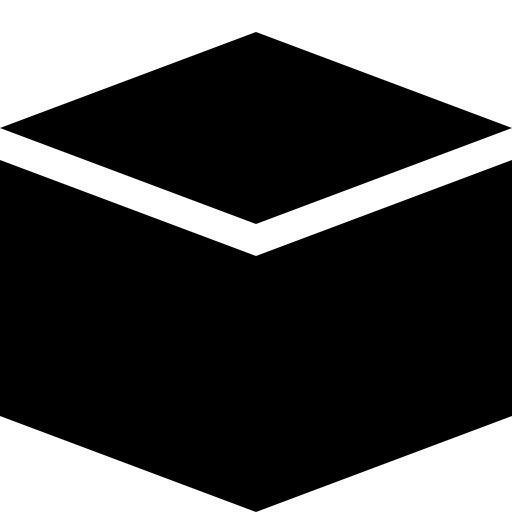 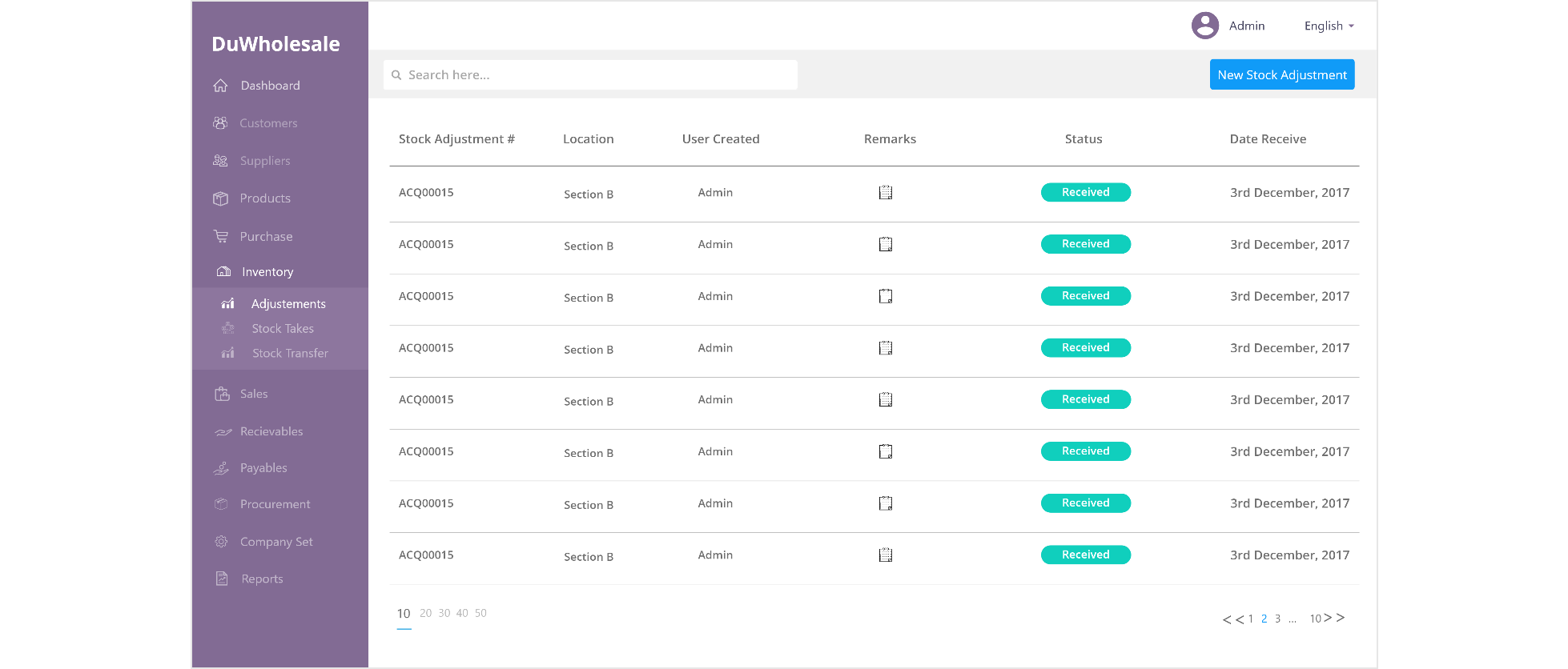 Inventory Management
Inventory Listing
Product History
Damage Adjustments
Barcode Inventory
Reorder Feature
Adjustment Approval
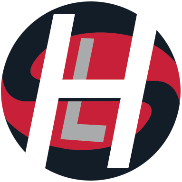 DuWholesale
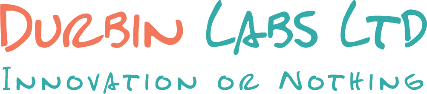 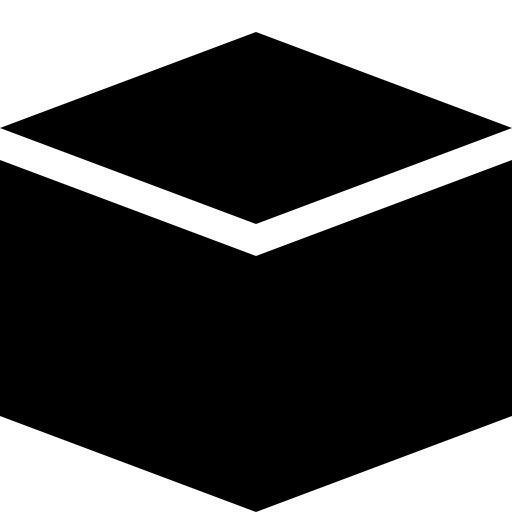 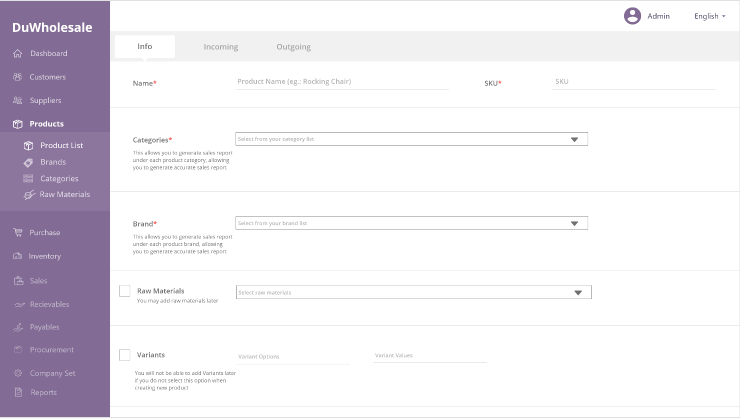 Product Management
 
Comprehensive product information
Variant Management 
Batch and expiry
Raw material management
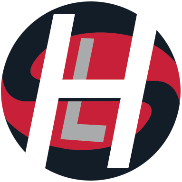 DuWholesale
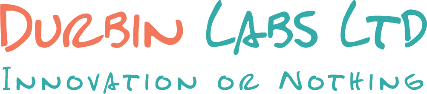 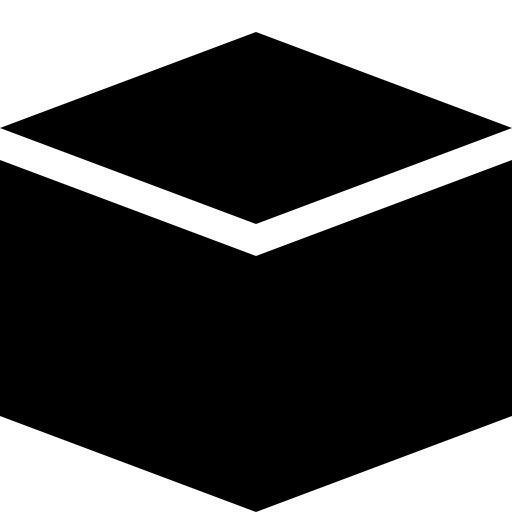 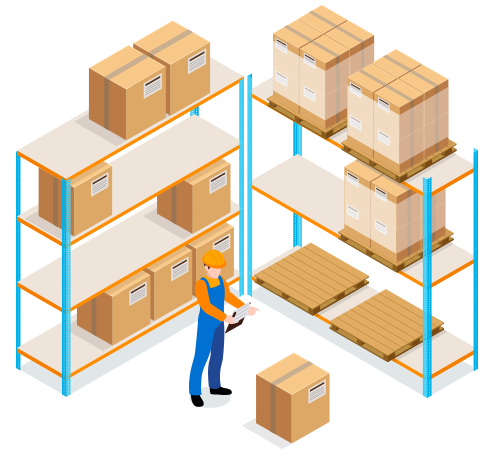 Integrated 
warehouse management

Real-time insight
Reducing the risk of miskicks
Reduce your processing costs
Reduce order fulfillment latency
Save time with automated shipping
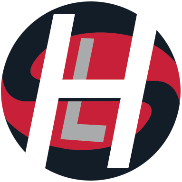 DuWholesale
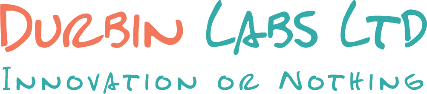 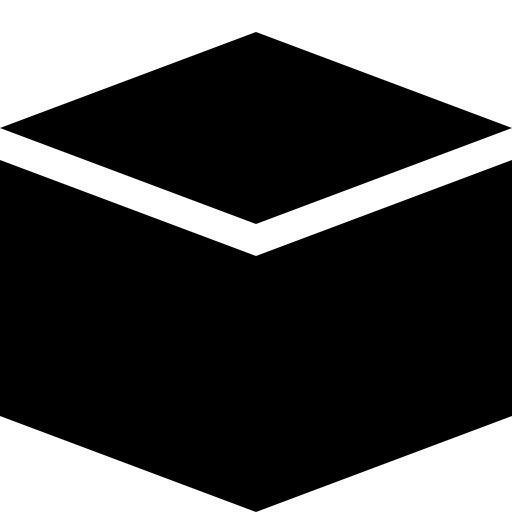 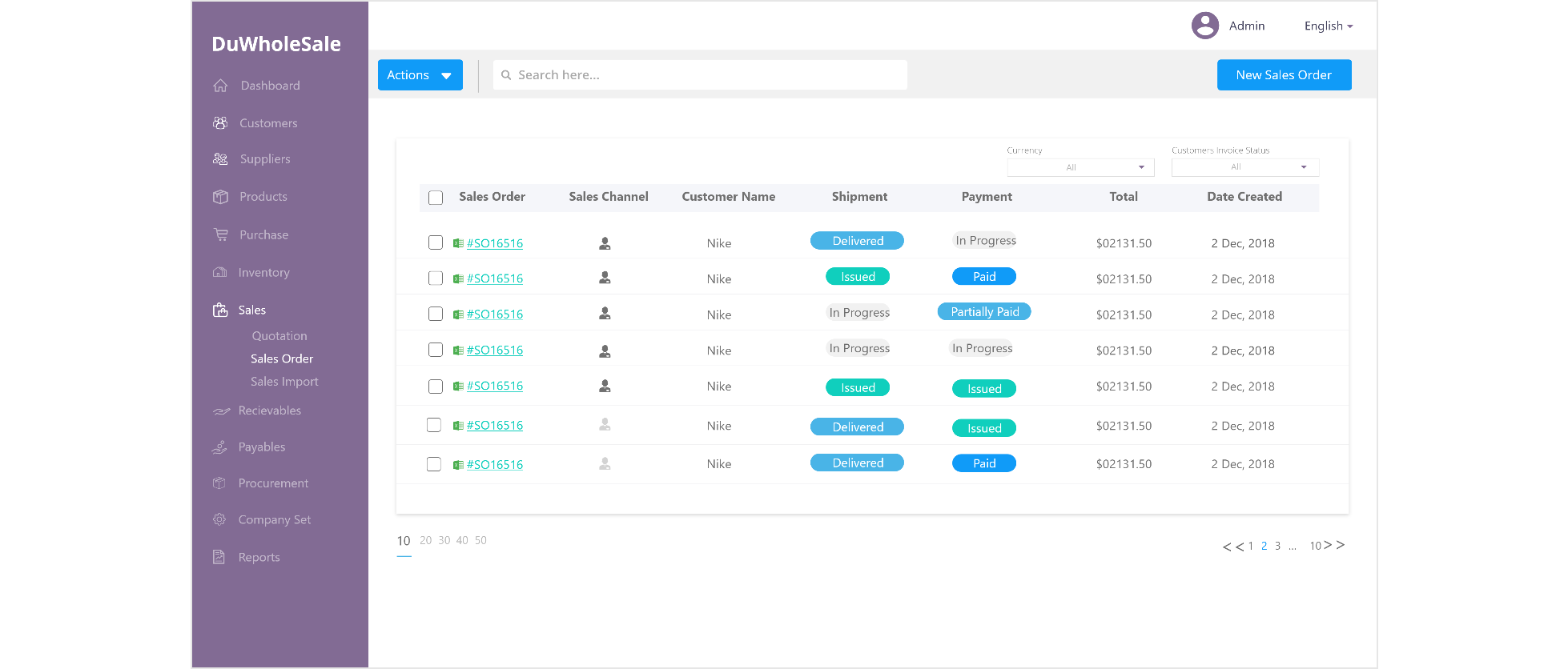 Order management

Product Catalog management
Multichannel order management
Flexible returns management
Accounting integrations
Real-time sales profitability
Integrate with e-Commerce platforms
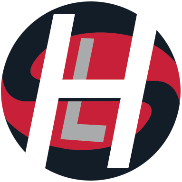 DuWholesale
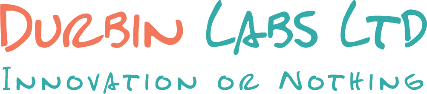 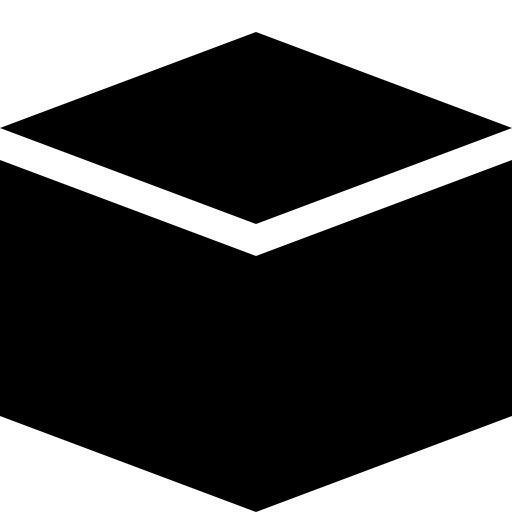 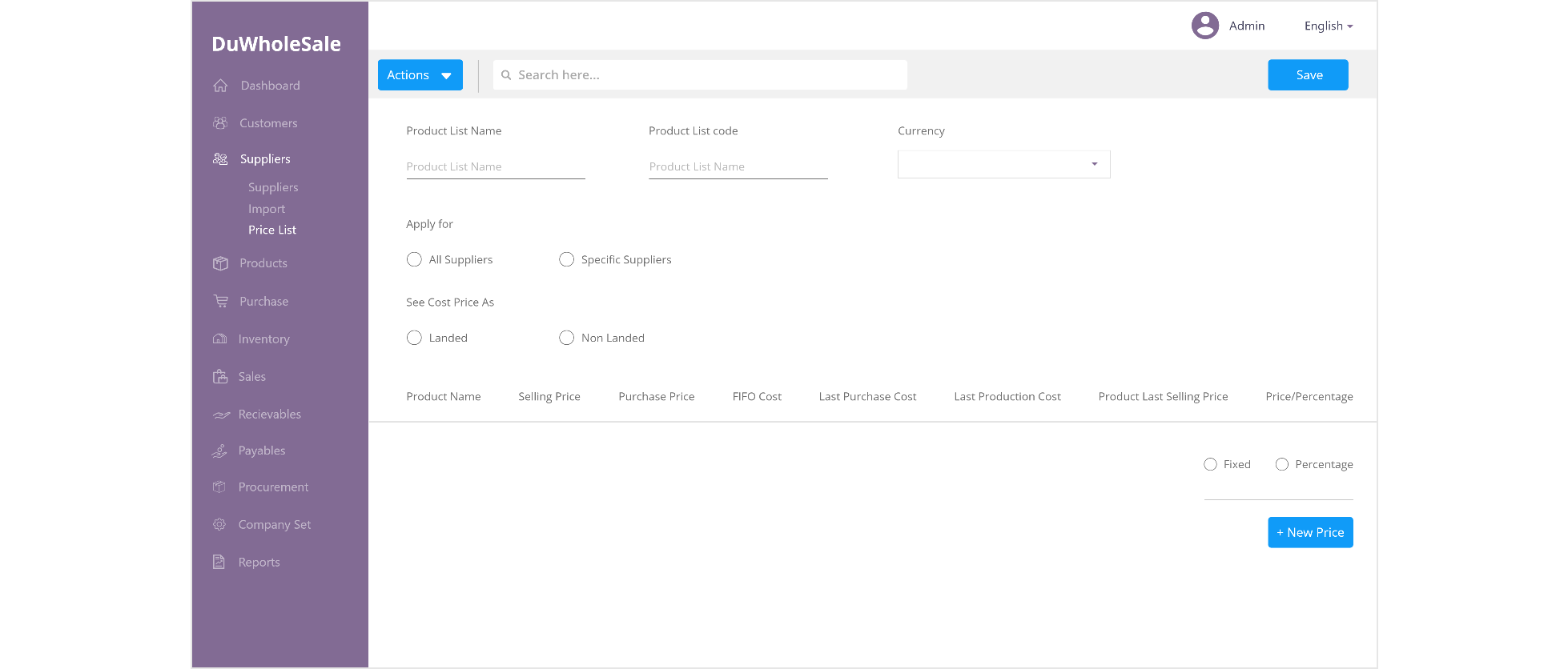 Purchase and Supplier
Management 

Centralized purchase order management
Multi-location purchasing & deliveries
Accounts payable management
Forecast demand effectively
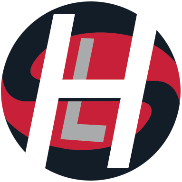 DuWholesale
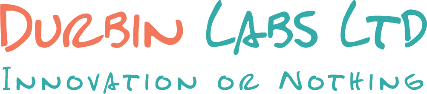 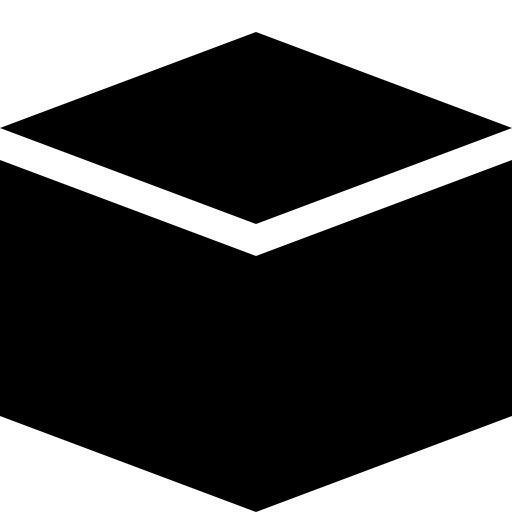 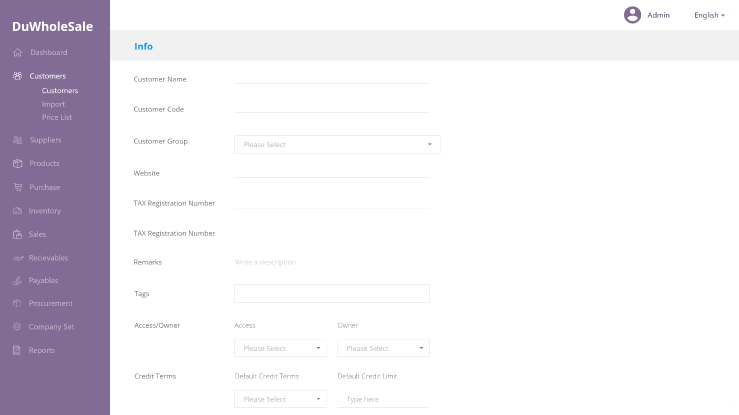 Integrated CRM 

Track Customer 
Build Customer data
Automated email marketing
Improve your customer service
Target your marketing campaigns
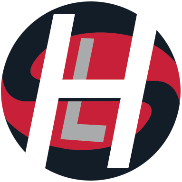 DuWholesale
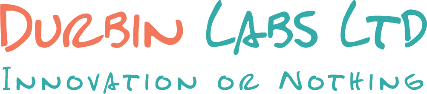 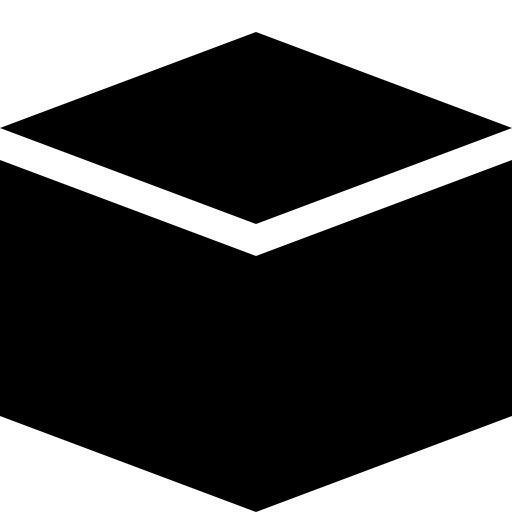 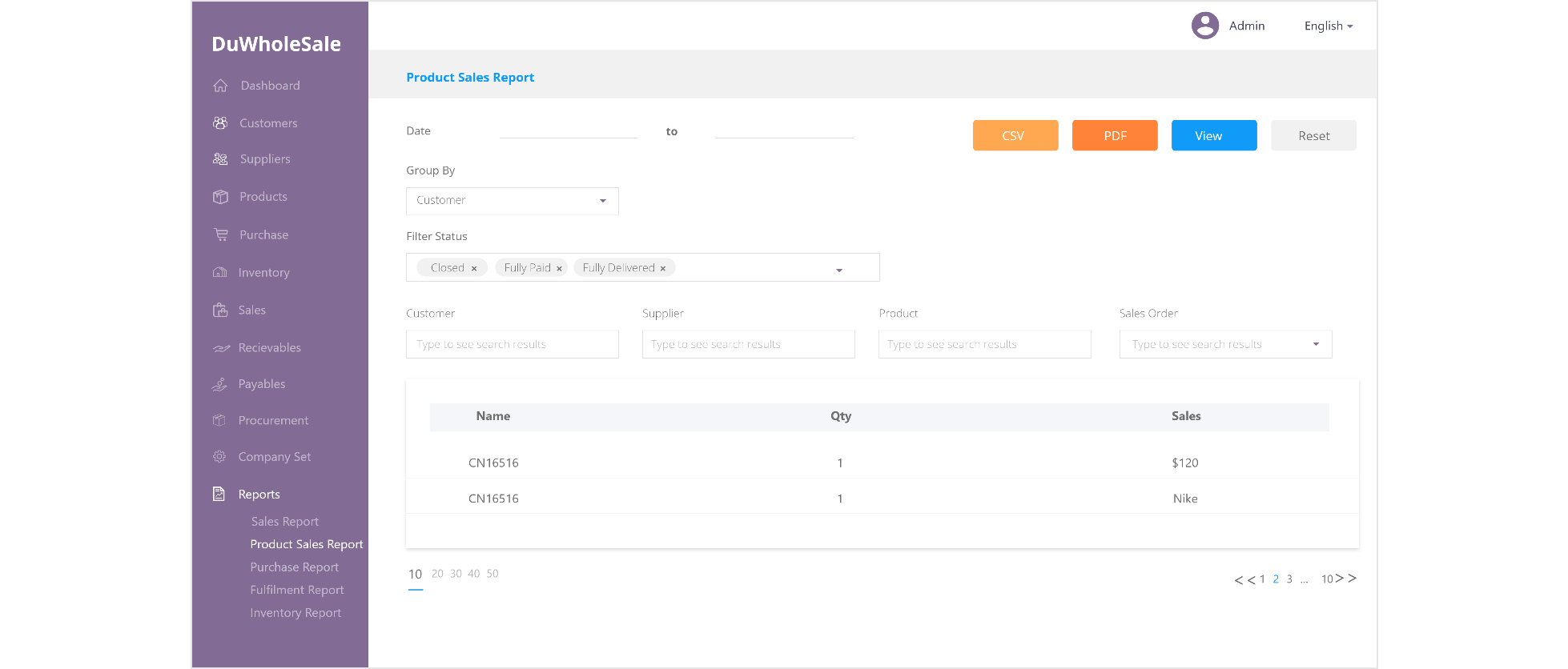 Reports 

Sales Report
Purchase Report 
Inventory report
Fulfillment report
Filter through  
Export report in CSV or PDF
Technology Stacks
Framework
Database
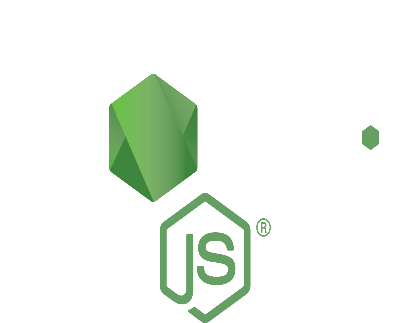 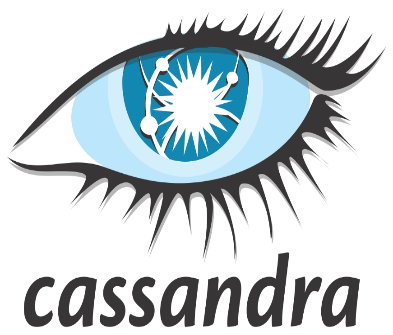 Web Server
Cloud
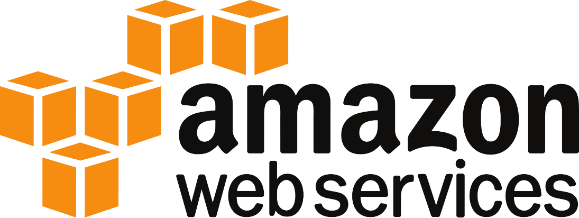 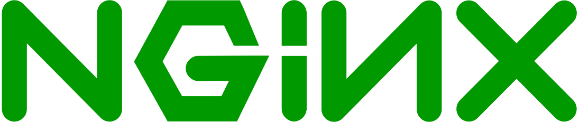